CS1010: Programming Methodology http://www.comp.nus.edu.sg/~cs1010/
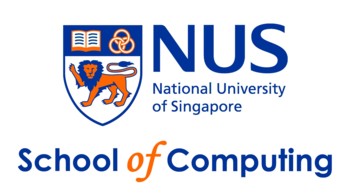 Week 4: Selection Statements
Objectives:
Using relational and logical operators
Using selection statements in a program
Formulating complex selection structures to solve decision problems.

Reference: 
Chapter 4 Lessons 4.1 – 4.6, Beginning Decision Making
CS1010 (AY2012/3 Semester 1)
Week4 - 2
Week 4: Outline (1/2)
Week 3 Exercises
Sequential vs non-sequential control flow
Selection Structures
3.1	if and if-else Statements
3.2	Conditions
3.3	Truth Values
3.4	Logical Operators
3.5	Evaluation of Boolean Expressions
3.6	Short-Circuit Evaluation
Indentation Style
Quiz
Demo #1: Hi-Lo Game
CS1010 (AY2012/3 Semester 1)
Week4 - 3
Week 4: Outline (2/2)
Indentation Style Again
Exercise #1: Leap Year		 
Demo #2: Maximum of 3 Numbers 
Very Common Errors
Nested if and if-else statements	
Exercise #2: Taxi Fare
switch Statement
Demo #3: Zip code reader
Exercise #3: NRIC Check Code (take-home)
CS1010 (AY2012/3 Semester 1)
Week4 - 4
1. Week 3 Exercise #3: Speed of Sound
Write a program Week3_SpeedOfSound.c that calculates the speed of sound (s) in air of a given temperature T (oF). Formula to compute the speed s in feet/sec:
Values are of type float. 
You should have a function speed_of_sound() to compute and return the speed. Decide on its parameter(s).
Sample run (values printed in 2 decimal places):
		Temperature in degree Fahrenheit: 95.8
		Speed of sound in air of 95.80 degree = 1924.92 ft/sec
Bring your program to class next week
This exercise is also mounted on CodeCrunch
CS1010 (AY2012/3 Semester 1)
Week4 - 5
1. Week 3 Exercise #3: Speed of Sound
My Thinking process:
I need a function to compute the speed of sound
What is the function’s prototype?
		float speed_of_sound(float)
What must I do before calling this function?
Need to prepare its argument
	A float variable whose value is inputted from user
What must I do after calling this function?
Print out the speed as computed by the function
CS1010 (AY2012/3 Semester 1)
Week4 - 6
1. Week 3 Exercise #3: Speed of Sound
#include <stdio.h>
#include <math.h>

float speed_of_sound(float);

int main(void) {
    float degree;  

    printf("Temperature in degree Fahrenheit: ");
    scanf("%f", &degree);
    printf("Speed of sound in air of %.2f degree = %.2f ft/sec\n", 
           degree, speed_of_sound(degree));
    return 0;
}

// Returns the speed of sound given a temperature in Fahrenheit
float speed_of_sound(float degree) {
    return ( 1086 * sqrt( (5 * degree + 297 ) / 247 ) );
}
CS1010 (AY2012/3 Semester 1)
Week4 - 7
1. Week 3 Exercise #3: Speed of Sound
#include <stdio.h>
#include <math.h>

float speed_of_sound(float);

int main(void) {
    float degree;  

    printf("Temperature in degree Fahrenheit: ");
    scanf("%f", &degree);
    printf("Speed of sound in air of %.2f degree = %.2f ft/sec\n", 
           degree, speed_of_sound(degree));
    return 0;
}

// Returns the speed of sound given a temperature in Fahrenheit
float speed_of_sound(float degree) {

    return ( 1086 * sqrt( (5 * degree + 297 ) / 247 ) );
}
Function Prototype
Function Header
CS1010 (AY2012/3 Semester 1)
Week4 - 8
1. Week 3 Exercise #3: Speed of Sound
#include <stdio.h>
#include <math.h>

float speed_of_sound(float);

int main(void) {
    float degree;  

    printf("Temperature in degree Fahrenheit: ");
    scanf("%f", &degree);

    printf("Speed of sound in air of %.2f degree = %.2f ft/sec\n", 
           degree, speed_of_sound(degree));

    return 0;
}

// Returns the speed of sound given a temperature in Fahrenheit
float speed_of_sound(float degree) {
    return ( 1086 * sqrt( (5 * degree + 297 ) / 247 ) );
}
Function Application
(calling & returning)
CS1010 (AY2012/3 Semester 1)
Week4 - 9
1. Week 3 Exercise #4: Magic Number
Write a program Week3_MagicNumber.c that reads two positive integers (with at most 5 digits) and for each, adds up the digits (from right) in positions 1, 3, and 5. The right-most digit of the sum is the required answer.
For example, if input is 76524, then adding up the digits 4, 5 and 7, we get 16. The answer is hence 6.
You should have a function get_magic() to compute and return the answer. Decide on its parameter(s). What is the precondition of the function?
Sample run:
		Enter 1st value: 76524
		Magic number = 6
		Enter 2nd value: 8946
		Magic number = 5
Bring your program to class next week
This exercise is also mounted on CodeCrunch
CS1010 (AY2012/3 Semester 1)
Week4 - 10
1. Week 3 Exercise #4: Magic Number
int get_magic(int value) {
	int digit1, digit3, digit5, sum;

	digit1 = value % 10;
	digit3 = (value/100) % 10;
	digit5 = (value/10000) % 10; 
	sum = digit1 + digit3 + digit5;
  	return sum%10;
}
CS1010 (AY2012/3 Semester 1)
Week4 - 11
Pop Quiz (1/2)
What is the output of this code and what value does the function f() return?
#include <stdio.h>

int f();

int main(void) {
	printf("Value returned = %d\n", f());
	return 0;
}

int f() {
	printf("A\n");
	return 1;
	printf("B\n");
	return 2;
	printf("C\n");
	return 3;
}
CS1010 (AY2012/3 Semester 1)
Week4 - 12

Pop Quiz (2/2)
What is the output of this code?
#include <stdio.h>

int g(int);

int main(void) {
	printf("Answer = %d\n", g(3 + g(7)));
	return 0;
}

int g(int n) {
	return n * 10;
}
CS1010 (AY2012/3 Semester 1)
Week4 - 13

Draw 3 Figures
2. Sequential Control Flow
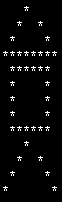 Draw Rocket Ship
Draw Male Stick Figure
Draw Female Stick Figure
Recall last week’s Simple “Drawing” Problem:
Write a program to draw a rocket ship, a male stick figure, and a female stick figure.
Draw Triangle
Draw Rectangle
Draw Inverted V
Draw Circle
Draw Rectangle
Draw Inverted V
Draw Circle
Draw Triangle
Draw Inverted V
rocket
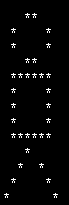 male
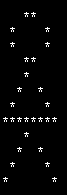 female
CS1010 (AY2012/3 Semester 1)
Week4 - 14
Draw 3 Figures
2. Non-sequential Control Flow
Draw Rocket Ship
Draw Male Stick Figure
Draw Female Stick Figure
New Requirement:
Write a program to allow the user to select only one of the following options:
Draw a (1) rocket ship, (2) male stick figure, or (3) a female stick figure.
Draw Triangle
Draw Rectangle
Draw Inverted V
Draw Circle
Draw Rectangle
Draw Inverted V
Draw Circle
Draw Triangle
Draw Inverted V
Select only one
CS1010 (AY2012/3 Semester 1)
Week4 - 15
3. Selection Structures
C provides two control structures that allow you to select a group of statements to be executed or skipped when certain conditions are met.
if … else…
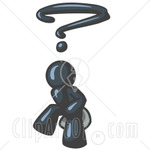 switch
CS1010 (AY2012/3 Semester 1)
Week4 - 16
3.1 if and if-else Statements
true
cond?
false
if statement
if ( condition ) { 
    /* Execute these statements if TRUE */ 
}
Braces { } optional only if there is one statement in the block.
false
true
cond?
if-else statement
if ( condition ) { 
    /* Execute these statements if TRUE  */
} 
else { 
    /* Execute these statements if FALSE */  
}
CS1010 (AY2012/3 Semester 1)
Week4 - 17
Draw 3 Figures
3.1 if and if-else Statements
Draw Rocket Ship
Draw Male Stick Figure
Draw Female Stick Figure
New Requirement:
Write a program to allow the user to select only one of the following options:
Draw a (1) rocket ship, (2) male stick figure, or (3) a female stick figure.
if ( Select 1 ) { 
    /* draw rocket ship  */
} 
else { 
    /* ? */  
}
Select only one
CS1010 (AY2012/3 Semester 1)
Week4 - 18
Draw 3 Figures
3.1 if and if-else Statements
Draw Rocket Ship
Draw Male Stick Figure
Draw Female Stick Figure
New Requirement:
Write a program to allow the user to select only one of the following options:
Draw a (1) rocket ship, (2) male stick figure, or (3) a female stick figure.
if ( Select 1 ) { 
    /* draw rocket ship  */
} 
else if ( Select 2 ) { 
    /* draw male stick figure */  
} 
else if ( Select 3 ) { 
    /* draw female stick figure */  
}
Select only one
CS1010 (AY2012/3 Semester 1)
Week4 - 19
Draw 3 Figures
3.1 if and if-else Statements – sidetrack
Draw Rocket Ship
Draw Male Stick Figure
Draw Female Stick Figure
New Requirement:
Write a program to allow the user to select only one of the following options:
Draw a (1) rocket ship, (2) male stick figure, or (3) a female stick figure.
switch ( Selection ) { 
case 1: 
    /* draw rocket ship  */
    break ;
} 
case 2:  
    /* draw male stick figure */  
    break;
} 
case 3:  
    /* draw female stick figure */  
    break;
}
Select only one
CS1010 (AY2012/3 Semester 1)
Week4 - 20
3.1 if and if-else Statements
How are conditions specified and how are they evaluated?
if statement
if ( condition ) { 
    /* Execute these statements if TRUE */ 
}
Braces { } optional only if there is one statement in the block.
if-else statement
if ( condition ) { 
    /* Execute these statements if TRUE  */
} 
else { 
    /* Execute these statements if FALSE */  
}
CS1010 (AY2012/3 Semester 1)
Week4 - 21
3.2 Condition
A condition is an expression evaluated to true or false.
It is composed of expressions combined with relational operators.
Relational operators
Examples: ( a <= 10 ), ( count > max ), ( value != -9 )
CS1010 (AY2012/2013 Semester 1)
Week4 - 22
3.3 Truth Values (1/2)
The returned value of a relational operation is considered a Boolean value: true / false.
Hands on practice for writing conditions.
Open the program cond.c
Understand it, run it.
CS1010 (AY2012/3 Semester 1)
Week4 - 23

[Speaker Notes: bool data type is available in C99. Need to include <stdbool.h>.
Program is Week4_TruthValues.c]
3.3 Truth Values (1/2)
The returned value of a relational operation is considered a Boolean value: true / false.
Write conditions for:
x + y is less than z
x – 2y is equal to z + 2y
x – z is greater or equal to y + y
z  is not twice as many as x + y
z  is at most three time as many as x + y
CS1010 (AY2012/3 Semester 1)
Week4 - 24

3.3 Truth Values (1/2)
The returned value of a relational operation is considered a Boolean value: true / false.
There is no boolean type in ANSI C. Instead, we use integers:
0 to represent false
Any other value to represent true (1 is used as the representative value for true in output)
Example:
Week4_TruthValues.c
int a = (2 > 3);
int b = (3 > 2);

printf("a = %d; b = %d\n", a, b);
CS1010 (AY2012/3 Semester 1)
Week4 - 25

3.3 Truth Values (1/2)
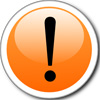 The values 0 and 1 are used to represent false and true respectively. 
int a = 12 + (5 >= 2);  	// 13 assigned to a
int b = (4 > 5) < (3 > 2) * 6; 	// 1 assigned to b 
int c = ( (4 > 5) < (3 > 2) ) * 6; 	// 6 assigned to c
You are certainly not encouraged to write such convoluted codes!
CS1010 (AY2012/3 Semester 1)
Week4 - 26
3.4 Logical Operators
Complex conditions: combine two or more boolean expressions.
Examples:
If temperature is greater than 40C or blood pressure is greater than 200, go to A&E immediately.
If all the three subject scores (English, Maths and Science) are greater than 85 and mother tongue score is at least 80, recommend taking Higher Mother Tongue. 
Logical operators are needed: && (and), || (or), ! (not).
Note: There are bitwise operators such as & , | and ^, but we are not covering these in CS1010.
CS1010 (AY2012/3 Semester 1)
Week4 - 27
3.5 Evaluation of Boolean Expressions (1/2)
The evaluation of a boolean expression proceeds according to the precedence and associativity of the operators.
Example #1: What is the value of x?
int x, a = 4, b = -2, c = 0;
x = (a > b && b > c || a == b);
gcc issues warning (why?)
Example #2: What is the value of x?
x = ((a > b) && !(b > c));
CS1010 (AY2012/3 Semester 1)
Week4 - 28

3.5 Evaluation of Boolean Expressions (2/2)
Lesson 4.5 Precedence of Logical Operators (pg 142-143)
CS1010 (AY2012/3 Semester 1)
Week4 - 29
3.5 Evaluation of Boolean Expressions (2/2)
Open up cond.c, and write conditions for:

x is less than 5 and y is less than z
(3,4,5)  True, (5,4,5)  False, (4,5,5)  False
x is non-negative or (y-z) is positive
(3,2,3)  True, (0,0,0)  True, (-3,3,2)  True
15 < x+y+z < 50
(5,6,7)  True, (10,20,30)  False, (5,5,5)  False
It is not the case that  x > y > z
(5,4,3)  False, (4,5,3)  True, (4,3,3)  True
The average of x, y, z is not more than 10
(9,10,11)  True, (9,10,12)  False
CS1010 (AY2012/3 Semester 1)
Week4 - 30
3.6 Short-circuit Evaluation
Does the following code give an error if a is zero?
if ((a != 0) && (b/a > 3))
    printf(. . .);
Short-circuit evaluation uses the following facts:
expr1 || expr2 : If expr1 is true, skip evaluating expr2, as the result will always be true.
expr1 && expr2: If expr1 is false, skip evaluating expr2, as the result will always be false.
CS1010 (AY2011/2 Semester 1)
Week4 - 31
4. Indentation Style
Acceptable
Not acceptable
if (cond) 
{
statements; 
}
else 
{
statements; 
}
if (cond) 
{
	statements;
}
else 
{
	statements;
}
if (cond) {
	statements;
}
else {
	statements;
}
No indentation!
if (cond) {
	statements;
} else {
	statements;
}
if (cond) {
	statements; }
else {
	statements; }
Closing braces not aligned with if/else keyword.
CS1010 (AY2012/3 Semester 1)
Week4 - 32
5. Quiz (1/2)
Match  each condition in (A) to its equivalent condition in (B). Assume that a is an int variable.
A
B
if (a == 0) {
	…
}
if (a) {
	…
}
if (a != 0) {
	…
}
if (!a) {
	…
}
Codes in (B) are very frequently encountered in C programming. They are not considered convoluted.
CS1010 (AY2012/3 Semester 1)
Week4 - 33

5. Quiz (2/2)
What is the output of the following code?
if (x <= y)
	printf("Line 1\n");
	printf("Line 2\n");
	printf("Line 3\n");
if (x <= y) {
	printf("Line 1\n");
	printf("Line 2\n");
	printf("Line 3\n");
}
Assuming that a, b and c are int variables, is the following condition correct? Why?
			if (a > b > c)
If it is wrong, how can you correct it?
CS1010 (AY2012/3 Semester 1)
Week4 - 34

6. Demo #1: Hi-Lo Game
User to guess a secret jackpot number (between 1 and 10).
Program responses according to whether user’s guess is smaller than, larger than, or equal to the jackpot.
Analysis
Inputs: jackpot number, your guess
Outputs: appropriate messages (“too high”, “too low”, etc.)
CS1010 (AY2012/3 Semester 1)
Week4 - 35
6. Demo #1: Hi-Lo Game (version 1)
Week4_HiLo_v1.c
// Hi-Lo Game version 1
#include <stdio.h>
int main(void) {
	int guess, jackpot = 8;

	printf("Guess the jackpot number between 1 and 10!\n");
	printf("Please type your guess: ");
	scanf("%d", &guess);

	if (guess < jackpot)
		printf("Sorry, your guess is too low.\n");

	if (guess > jackpot)
		printf("Sorry, your guess is too high.\n");

	if (guess == jackpot)
		printf("You hit the JACKPOT!\n");

	return 0;
}
Jackpot is fixed to 8! No fun. We need random number (you’ll learn that in discussion session.)
Can we change the 3 ‘if’ statements into a single nested ‘if-else’ statement?
CS1010 (AY2012/3 Semester 1)
Week4 - 36
6. Demo #1: Hi-Lo Game (version 2)
Week4_HiLo_v2.c
// Hi-Lo Game version 2
#include <stdio.h>

int main(void) {
	int guess, jackpot = 8;

	printf("Guess the jackpot number between 1 and 10!\n");
	printf("Please type your guess: ");
	scanf("%d", &guess);

	if (guess < jackpot)
		printf("Sorry, your guess is too low.\n");

	else if (guess > jackpot)
		printf("Sorry, your guess is too high.\n");

	else
		printf("You hit the JACKPOT!\n");

	return 0;
}
Is this single nested ‘if-else’ statement better than 3 ‘if’ statements? Why?
CS1010 (AY2012/3 Semester 1)
Week4 - 37
7. Indentation Style Again (1/2)
Week4_HiLo_v2.c shows a simple case of a frequently encountered selection structure: if-else-if.
Example:
// marks is an int variable
if (marks >= 90)
	printf("Grade A\n");
else 
	if (marks >= 75)
		printf("Grade B\n");
	else 
		if (marks >= 60)
			printf("Grade C\n");
		else 
			if (marks >= 50)
				printf("Grade D\n");
			else
				printf("Grade F\n");
This follows the indentation guideline, but for such cases the code tends to be long and skew to the right.
CS1010 (AY2012/3 Semester 1)
Week4 - 38
7. Indentation Style Again (2/2)
Alternative (and preferred) indentation style for the if-else-if structure is shown on the right
// marks is an int variable
if (marks >= 90)
	printf("Grade A\n");
else 
	if (marks >= 75)
		printf("Grade B\n");
	else 
		if (marks >= 60)
			printf("Grade C\n");
		else 
			if (marks >= 50)
				printf("Grade D\n");
			else
				printf("Grade F\n");
// marks is an int variable
if (marks >= 90)
	printf("Grade A\n");
else if (marks >= 75)
	printf("Grade B\n");
else if (marks >= 60)
	printf("Grade C\n");
else if (marks >= 50)
	printf("Grade D\n");
else
	printf("Grade F\n");
CS1010 (AY2012/3 Semester 1)
Week4 - 39
8. Exercise #1: Leap Year (1/2)
Problem: Write a modular program leapYear.c to determine whether a year is a leap year. 
It should have a function int isLeapYear(int) with the year as the parameter and returns 1 (true) if it is a leap year, or 0 (false) otherwise
Analysis: 
Input: a 4-digit positive integer
Output: “xxxx is a leap year” or “xxxx is not a leap year” where xxxx is the year
Design:
Year is a leap year if it is divisible by 4 but not by 100; or …
It is divisible by 400
CS1010 (AY2012/3 Semester 1)
Week4 - 40
8. Exercise #1: Leap Year (2/2)
Are these leap years?
1997
2002
1996
2000
1900
2100
2400
2300
NO
NO
X is a leap year if
X is divisible by 4 but not by 100; or
X is divisible by 400
YES
YES
NO
NO
YES
NO
CS1010 (AY2012/3 Semester 1)
Week4 - 41

9. Demo #2: Maximum of 3 Numbers (1/2)
Problem: Find the maximum among 3 integer values.
Version #1
Week4_FindMax_v1.c
int getMax(int num1, int num2, int num3) {
	int max = 0;
	if ((num1 > num2) && (num1 > num3))
		max = num1;
	if ((num2 > num1) && (num2 > num3))
		max = num2;
	if ((num3 > num1) && (num3 > num2))
		max = num3;
	return max;
}
Spot the error.
After correcting the error, can we change the 3 independent ‘if’ statement to a nested ‘if-else’ statement?
CS1010 (AY2012/3 Semester 1)
Week4 - 42
9. Demo #2: Maximum of 3 Numbers (2/2)
Another version:
Week4_FindMax_v2.c
int getMax(int num1, int num2, int num3) {
	int max = 0;
	if (num1 > max)
		max = num1;
	else if (num2 > max)
		max = num2;
	else if (num3 > max)
		max = num3;
	return max;
}
Spot the error.
CS1010 (AY2012/3 Semester 1)
Week4 - 43
10. Very Common Errors
The code fragments below contain some very common errors. One is caught by the compiler but the other is not (which make it very hard to detect). Spot the errors.
int a = 3;
if (a > 10);
    printf("a is larger than 10\n");
printf("Next line\n”);
int a = 3;
if (a > 10);
    printf("a is larger than 10\n");
else
    printf("a is not larger than 10\n");
printf("Next line\n”);
CS1010 (AY2012/3 Semester 1)
Week4 - 44
11. Nested if and if-else Statements
Nested if (if-else) structures refer to the containment of an if (if-else) structure within another if (if-else) structure.
For example
If it is a weekday, you will be in school from 8 am to 6 pm, do revision from 6 pm to 12 midnight, and sleep from 12 midnight to 8 am.
If it is a weekend, then you will sleep from 12 midnight to 10 am and have fun from 10 am to 12 midnight.
CS1010 (AY2012/3 Semester 1)
Week4 - 45
12. Exercise #2: Taxi Fare (1/3)
The taxi fare structure in Singapore must be one of the most complex in the world! See http://www.taxisingapore.com/taxi-fare/ 
Write a program Week4_TaxiFare.c that reads the following input data (all are of int type) from the user, and computes the taxi fare:
dayType: 0 represents weekends and public holidays (PH for short); 1 represents weekdays and non-PH
boardHour, boardMin: the hour and minute the passengers board the taxi (eg: 14 27 if the passengers board the taxi at 2:27 PM)
distance: the distance of the journey, in metres
Your program should have a function
	float computeFare(int dayType, int boardTime, int distance)
The parameter boardTime is converted from the input data boardHour and boardMin. It is the number of minutes since 0:00hr.
Eg: If boardHour and boardMin are 14 and 27 respectively, then boardTime is 867.
CS1010 (AY2012/3 Semester 1)
Week4 - 46
12. Exercise #2: Taxi Fare (2/3)
To implement the actual taxi fare could be a PE question . In this exercise, we use a (grossly) simplified fare structure:
Basic Fare:




Surcharge (applicable at the time of boarding):
CS1010 (AY2012/3 Semester 1)
Week4 - 47
12. Exercise #2: Taxi Fare (3/3)
You are given an incomplete program Week4_TaxiFarePartial.c. Complete the program. This exercise is mounted on CodeCrunch.
Sample runs below for your checking
First 1km: $3.40
Next 9.2km: 23  $0.22 = $5.06
Next 750m: 3$0.22 = $0.66
Basic fare = $9.12
No surcharge
Total fare = $9.12
Day type: 0
Boarding hour and minute: 14 27
Distance: 10950
Total taxi fare is $9.12
First 1km: $3.40
Next 5123m: 13  $0.22 = $2.86
Basic fare = $6.26
Surcharge = 25%  $6.26 = $1.57
Total fare = $7.83
Day type: 1
Boarding hour and minute: 9 20
Distance: 6123
Total taxi fare is $7.83
Day type: 1
Boarding hour and minute: 5 59
Distance: 9000
Total taxi fare is $11.70
First 1km: $3.40
Next 8km: 20  $0.22 = $4.40
Basic fare = $7.80
Surcharge = 50%  $7.80 = $3.90
Total fare = $11.70
CS1010 (AY2012/3 Semester 1)
Week4 - 48
13. switch Statement
An alternative to if-else-if (section 7) is to use the switch statement.
Syntax:
switch ( <variable> ) { 
    case value1: 
        Code to execute if <variable> == value1 
        break; 
    case value2: 
        Code to execute if <variable> == value2 
        break; 
    ... 
    default: 
        Code to execute if <variable> does not equal the
        value following any of the cases 
        break; 
}
Restriction: variable must be of discrete type
(eg: int, char).
CS1010 (AY2012/3 Semester 1)
Week4 - 49
14. Demo #3: ZIP Code Reader (1/2)
Write a program that reads in a ZIP Code and uses the first digit to print the associated geographic area:
if zip code	print this
begins with	message
0, 2, 3	<zip> is on the East Coast.
4 – 6	<zip> is in the Central Plains area.
7		<zip> is in the South.
8 – 9 	<zip> is in the West.
other	<zip> is an invalid ZIP Code.
Note: <zip> represents the entered ZIP Code value.
CS1010 (AY2012/3 Semester 1)
Week4 - 50
14. Demo #3: ZIP Code Reader (2/2)
Week4_ZipCode.c
#include <stdio.h>
int main(void) {    
	int zip;

	printf("Enter a 6-digit ZIP code: ");
	scanf("%d", &zip);

	switch (zip/100000) {

		case 0: case 2: case 3:
			printf("%06d is on the East Coast.\n", zip);
			break;
		case 4: case 5: case 6:
			printf("%d is in the Central Plains.\n", zip);
			break;
		case 7:
			printf("%d is in the South.\n", zip);
			break;
		case 8: case 9:
			printf("%d is in the West.\n", zip);
			break;
		default:
			printf("%d is an invalid ZIP code.\n", zip);

	} // end switch

	return 0;
}
CS1010 (AY2012/3 Semester 1)
Week4 - 51
15. Exercise #3: NRIC Check Code (1/3)
Algorithm for NRIC check code
NRIC consists of 7 digits. 
Eg: 8730215
Step 1: Multiply the digits with corresponding weights 2,7,6,5,4,3,2 and add them up.
Eg: 82 + 77 + 36 + 05 + 24 + 13 + 52 = 16+49+18+0+8+3+10 = 104
Step 2: Divide step 1 result by 11 to obtain the remainder.
Eg: 104 % 11 = 5
CS1010 (AY2012/3 Semester 1)
Week4 - 52
15. Exercise #3: NRIC Check Code (2/3)
Algorithm for NRIC check code (cont…)
Step 3: Subtract step 2 result from 11 
Eg: 11 – 5 = 6
Step 4: Match step 3 result in this table for the check code
Eg: The check code corresponding to 6 is ‘F’.
Therefore, the check code for 8730215 is ‘F’.
Sample run:
Enter 7-digit NRIC number: 8730215
Check code is F
CS1010 (AY2012/3 Semester 1)
Week4 - 53
15. Exercise #3: NRIC Check Code (3/3)
Write a program Week4_NRIC.c to generate the check code given a 7-digit NRIC number.
Your program should include a function char generateCode(int) that takes in a single integer (the NRIC number) and returns a character (which is the check code).
You need to use the char type. (Explore this on your own.)
A character constant is enclosed in single quotes (eg: 'A', 'Z').
The format specifier for char type is %c (to be used in a printf() statement).
Do not use techniques that are not covered in class, such as array. Your program may be long now. You can write an improved version later.
This is your take-home exercise.
This exercise is mounted on CodeCrunch.
CS1010 (AY2012/3 Semester 1)
Week4 - 54
Summary for Today
Today’s most important lessons
if and if-else statements 
switch statement
CS1010 (AY2012/3 Semester 1)
Week4 - 55
Announcements/Things-to-do
Revise Chapter 4 Lessons 4.1 – 4.6, Beginning Decision Making
Read Application Programs 4.1 (pg 176 – 179) and 4.7 (pg 191 – 193)
A few practical exercises (besides Exercises #2 and #3, and simpler than these two) on Selection statements will be mounted on CodeCrunch in the next few days
Lab #2 has been released
Deadline: 15th September 2012, Saturday, 12noon
To prepare for next week:
Read Chapter 4 (lessons 4.7 – 4.11) before you come for lecture
Bring along your Week4_NRIC.c program
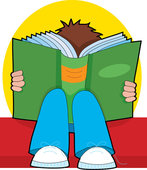 CS1010 (AY2012/3 Semester 1)
Week4 - 56
End of File